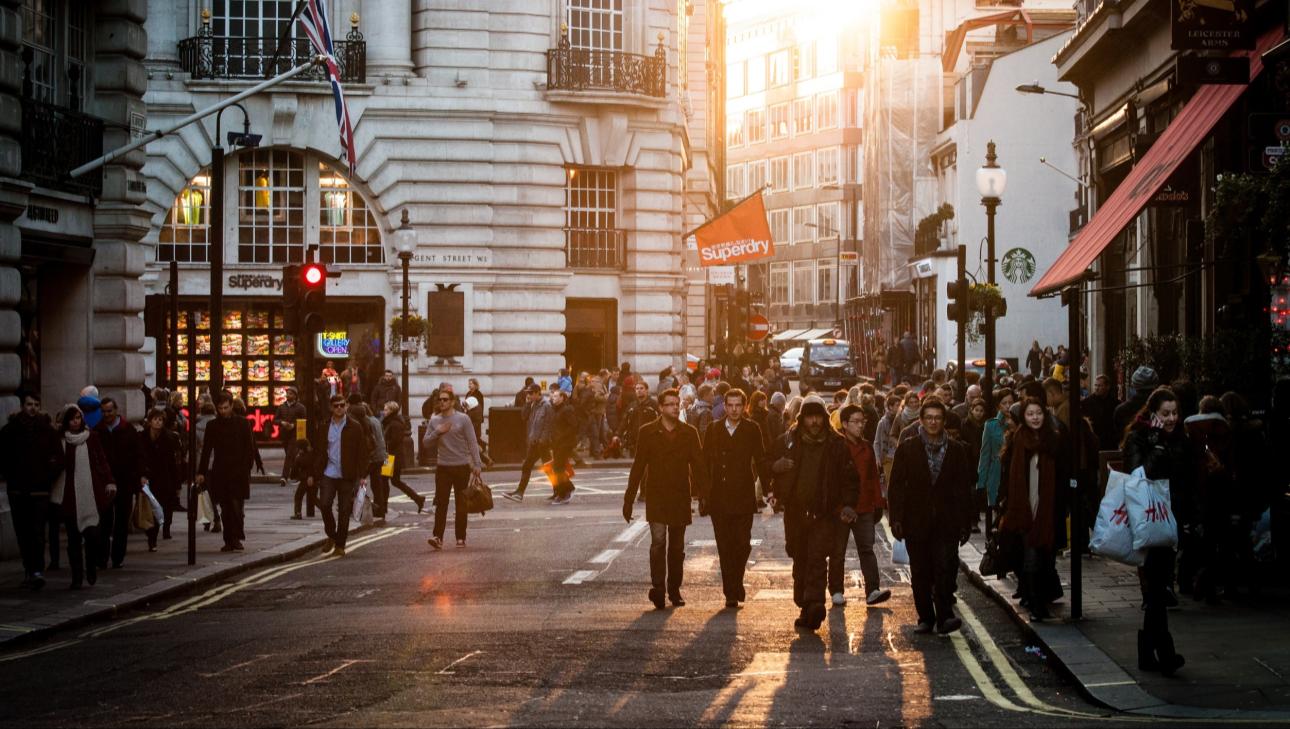 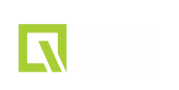 BIOLOGIE
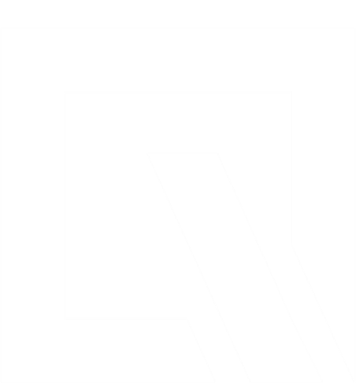 RNDr. Kateřina Bažantová
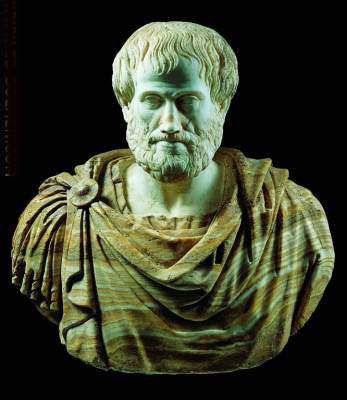 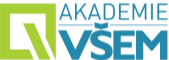 Historie genetiky
Aristoteles, Platón – podobní plodí podobné, neřešili mechanismus
Staroasyrské reliéfy (2500 př.n.l.) – umělé opylování palmy datlové, pohlavnost u rostlin
Pythagoras – matematické úvahy o podílu rodičů na podobě potomstva
Galenos – sídlem dědičnosti je krev, čistokrevnost
Grew (1676) – pyl je rostlinné sperma, květní tyčinky samčí pohlavní orgány
Camerarius (1694) - umělé opylení u jednodomých a dvoudomých rostlin
Linné (18. stol) – záměrná křížení, pohlavnost rostlin
Kölreuter (1761) - hybridizační pokusy u rostlin, potomci někdy zdatnější než rodiče
Sageret (1826) - pokusy s melouny, pojmy dominance a recesivita
Gärtner (1835) – mezidruhovým opylením vznikají nové rostliny
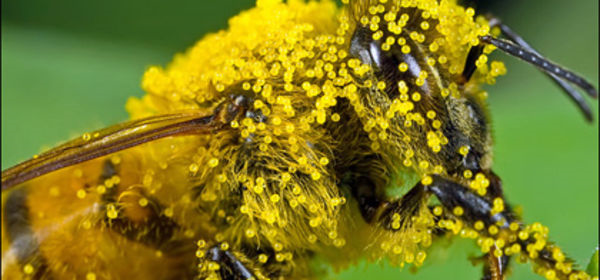 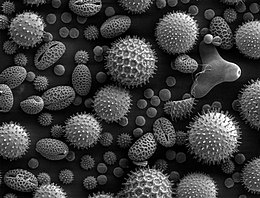 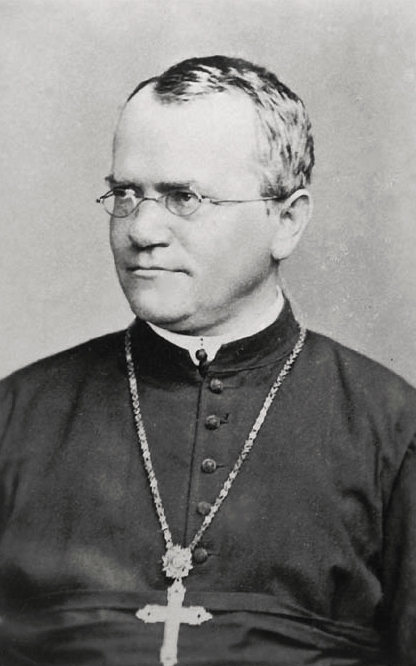 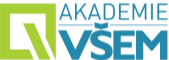 Johann Gregor Mendel
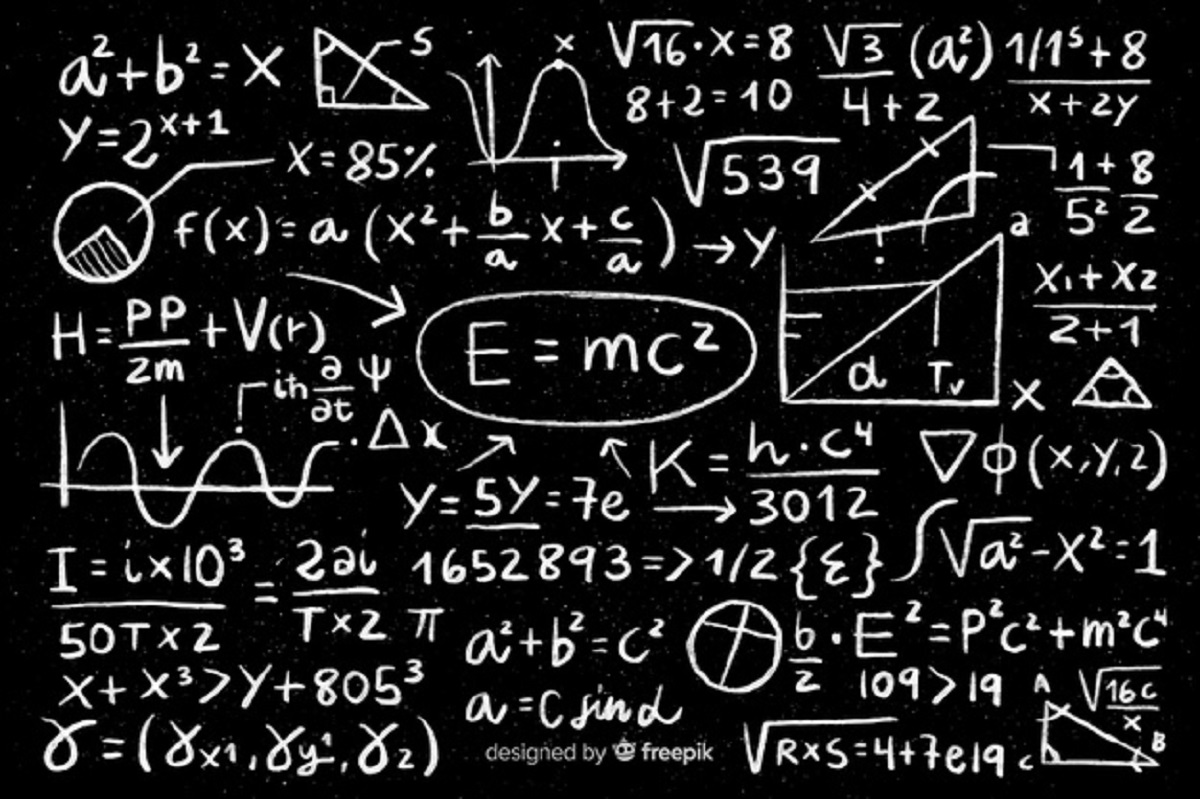 Narozen 1822, Hynčice na Moravě
Šlechtění zvířat i rostlin
Studoval díla Kölreutera, Gärtnera, snaha o nalezení zákonitostí
Spojení matematiky a biologie, znalost kombinatoriky
Pokusy s hrachem setým
        - objev segregace: dědí faktory (geny, vlohy) ovlivňující/ podmiňující znaky
        - každý znak diploidního organismu je ovlivněn 2 faktory
        - některé vlohy se nemusí projevit - znaky dominantní a recesivní
        - u hybrida jsou alely různé a rozcházejí se ve stejném počtu do pohlavních buněk
        - princip kombinace: obsahuje-li hybrid více párů faktorů, rozchod je nezávislý pro každý pár
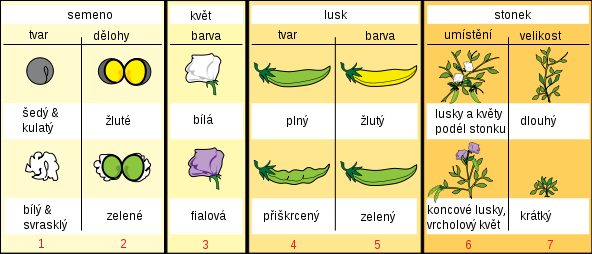 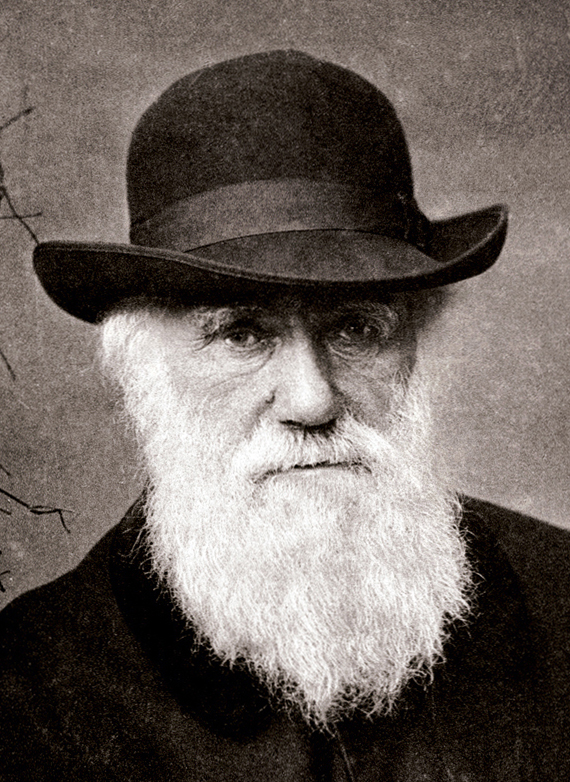 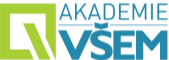 Známá jména
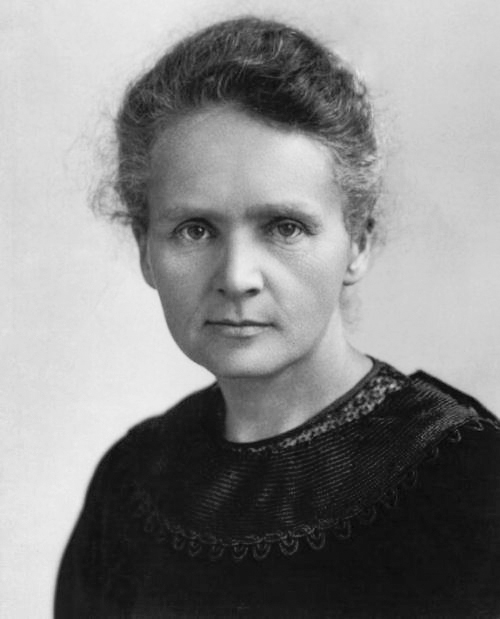 Charles Darwin

Marie Curie Skłodowská

Thomas Hunt Morgan

Rosalind Franklinová
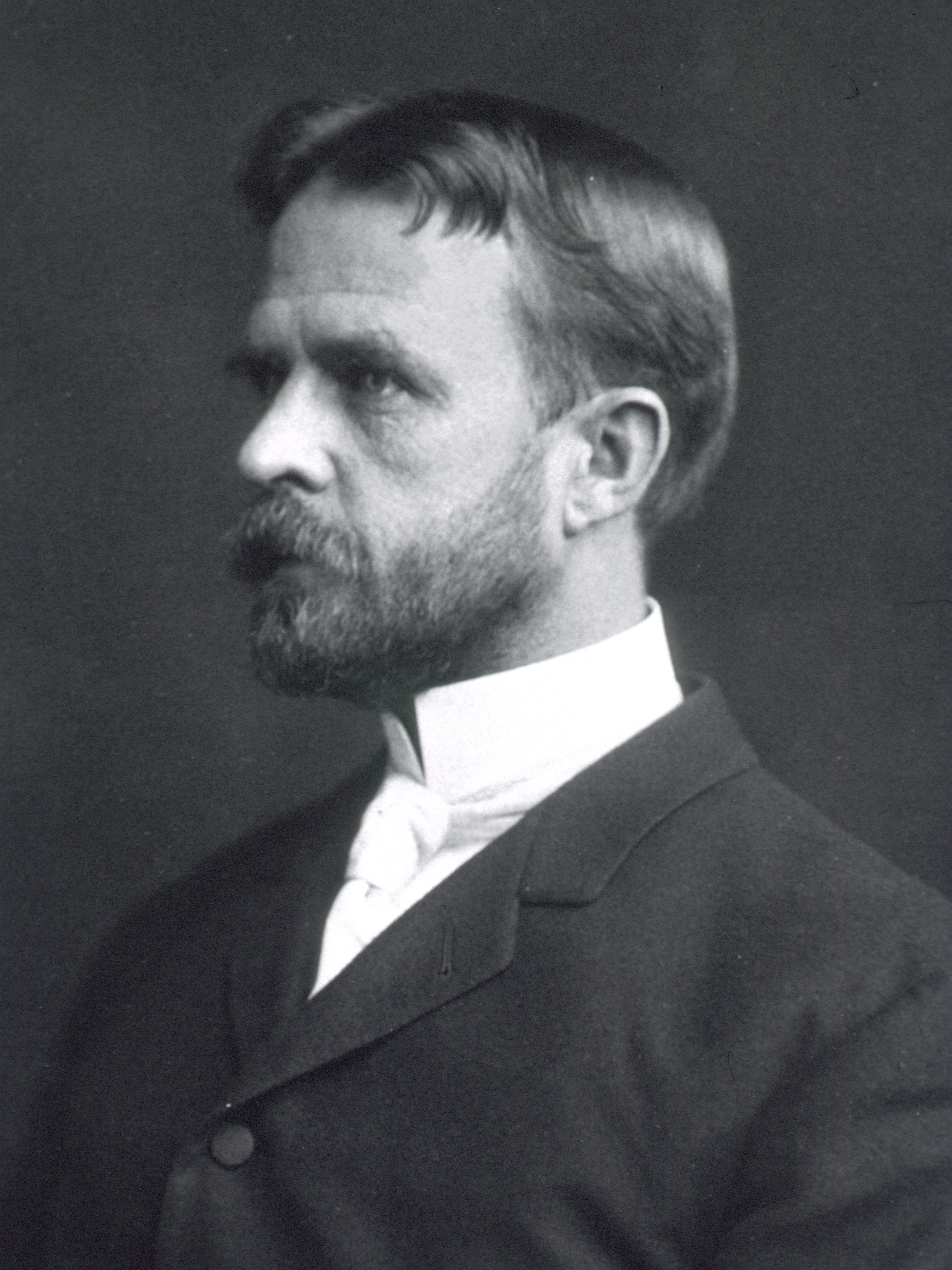 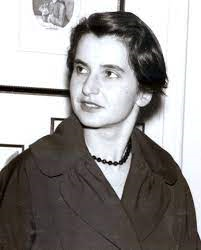 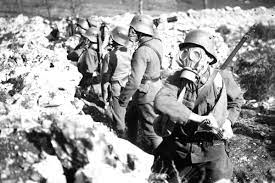 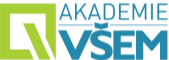 Genetika 20. století
1. polovina 20. století
    - rozvoj biochemie, teorie 1 gen = 1 enzym
    - objev mutací, zkoumání vlivu rentgenového záření – lze indukovat mutace
    - působení chemických látek (deriváty yperitu)

1944 Avery, MacLeod, McCarthy – geneticky aktivní hmotou je DNA
Rosalind Franklin (1950) dvoušroubovice
Chargaff (1951) – popis chemických skupin v DNA (zastoupení purinů a pyrimidinů)
Watson, Crick (1953) – model struktury DNA – Nobelova cena
50., 60. léta – transkripce, translace, enzymy, genetický kód

 Centrální dogma molekulární biologie:
            DNA  RNA  bílkoviny

Reversní transkripce, regulace genové exprese, splicing
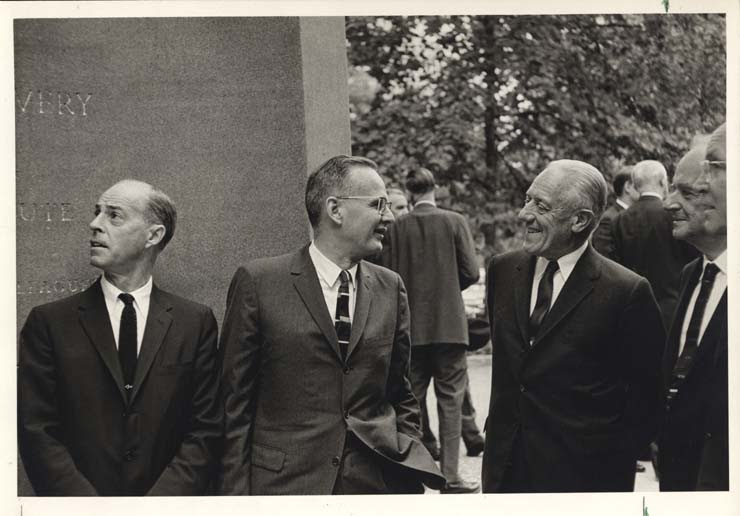 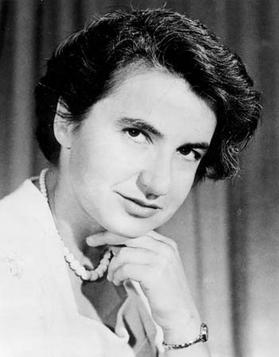 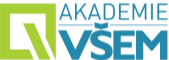 Genetika - základní genetické pojmy
Dědičnost
Variabilita
Hybridizace
Chromozomy (homologní, heterologní)
Karyotyp
Chromatidy (sesterské, nesesterské)
Chromatin
Chromozom (autozom, gonozom)
Mitóza, meióza
Haploidní / Diploidní
Kombinace, rekombinace
Replikace, transkripce, translace
Gen (strukturní, regulační, pro RNA)
Genetická informace
DNA, RNA (mRNA, tRNA, rRNA)
Kodon, antikodon
Alela (dominantní, recesivní)
Genotyp
Fenotyp
Genom
Homozygot/ Heterozygot
Monohybrid, dihybrid
Parentální generace, filiální generace
Exprese
Mutace
Selekce
Inbreeding
GMO
Potomstvo, klony
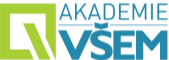 Základní pojmy
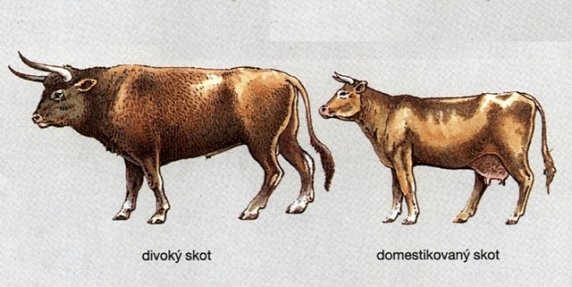 Dědičnost (heredita) – schopnost organismů přenášet své vlastnosti do další generace
Proměnlivost (variabilita) – schopnost organismů reagovat odlišně, potomci se od svých rodičů do určité míry liší
Genom – soubor genů buňky nebo viru, druhově specifický
Genotyp – soubor jednotlivých forem genů (alel) v genomu, jedinečný pro každý organismus
Fenotyp – všechny zděděné vlastnosti, soubor znaků skutečně projevených (nedědí se fenotyp, ale genotyp, jeho genetický podklad)
Karyotyp – soubor chromozomů v jádře, jeho zobrazení se nazývá idiogram
Alela – konkrétní forma genu
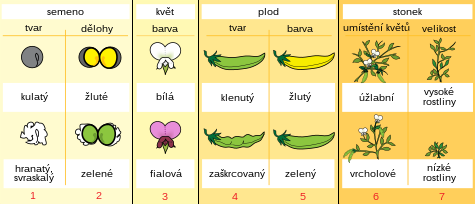 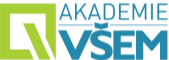 Mendelovy zákony
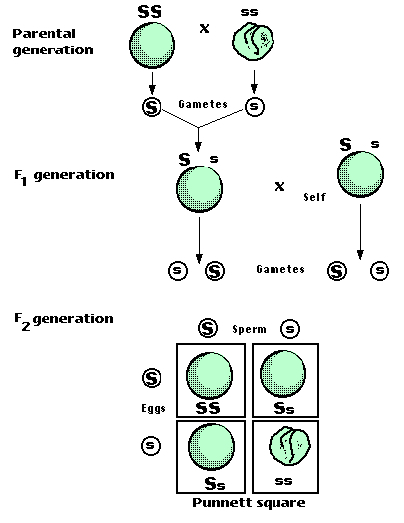 Přenos genů na potomky se řídí zákonitostmi, které objevil a popsal J.G. Mendel v roce 1866

Typy generací:
     - parentální (P): rodičovská
     - 1. filiální (F1): 1. generace potomků
     - 2. filiální (F2): 2. generace potomků
     - generace zpětného křížení (B) back-cross: potomci křížení heterozygota s recesivním homozygotem
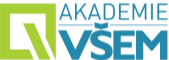 Genotyp a vztahy mezi alelami
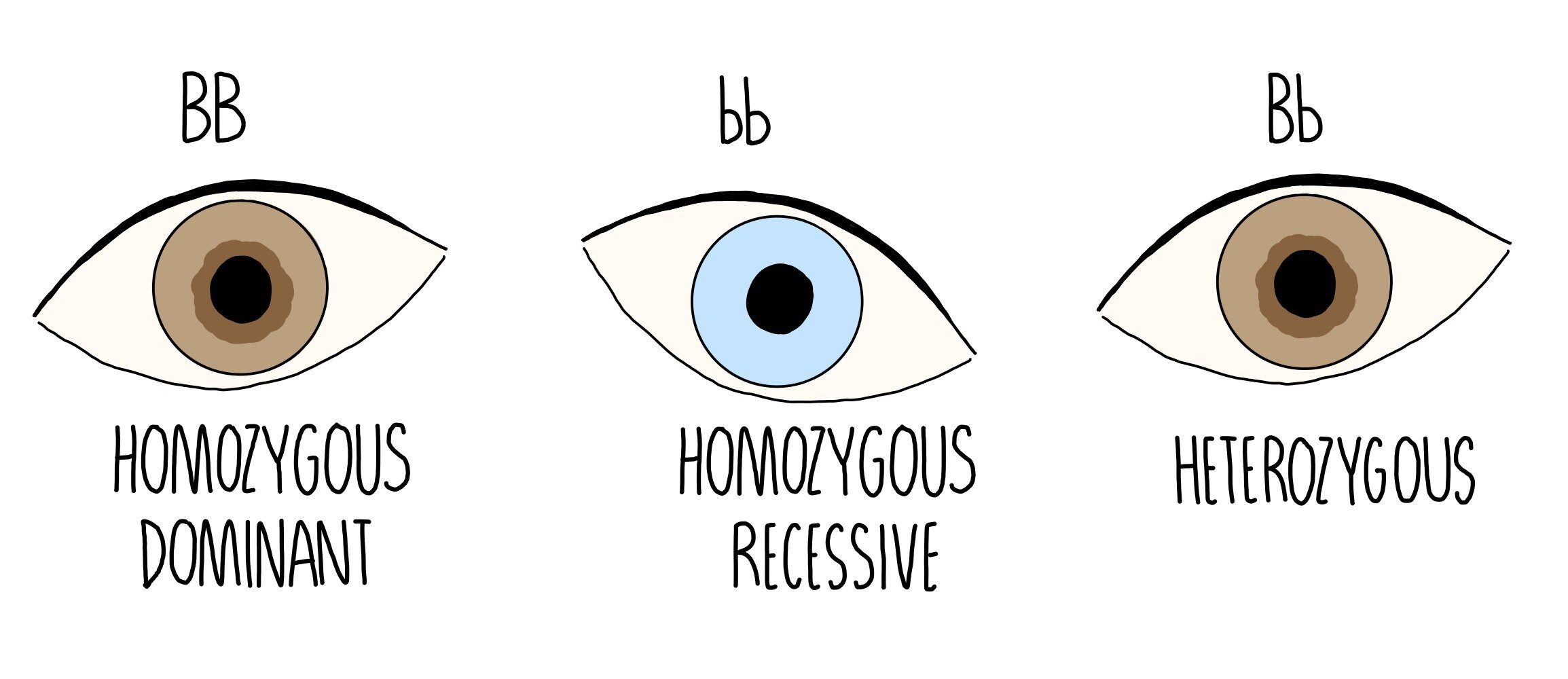 Alely mohou být dominantní(A) nebo recesivní (a)
Homozygotní genotyp – jedinec má obě dvě alely znaku shodné
Heterozygotní genotyp – alely genu se liší
                 BB, bb, Bb

Vztahy mezi alelami:
         - Úplná dominance – dominantní alela nadřazena recesivní (červená/bez barvy)
          - Neúplná dominance – fenotyp bude přechodem (růžová, skvrnitá)
          - Kodominance – alely se projeví stejně (krevní skupiny)
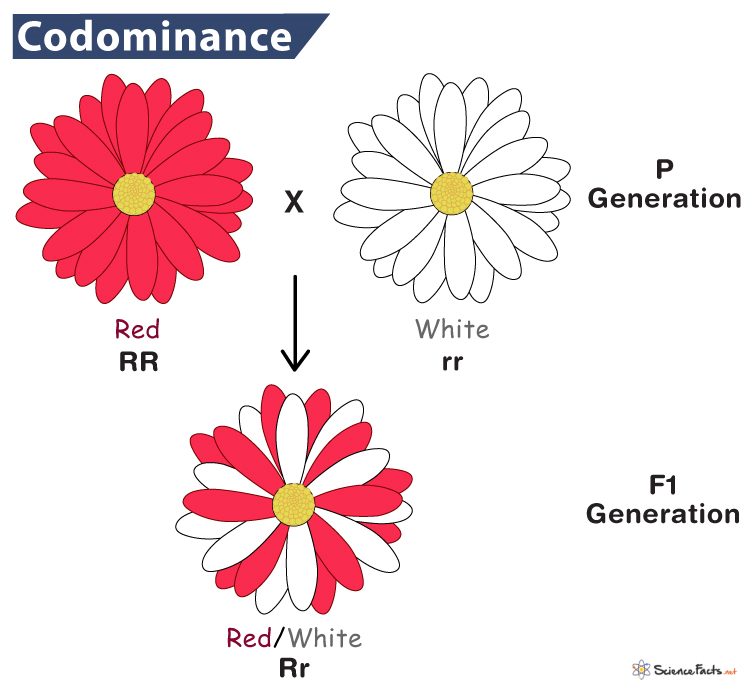 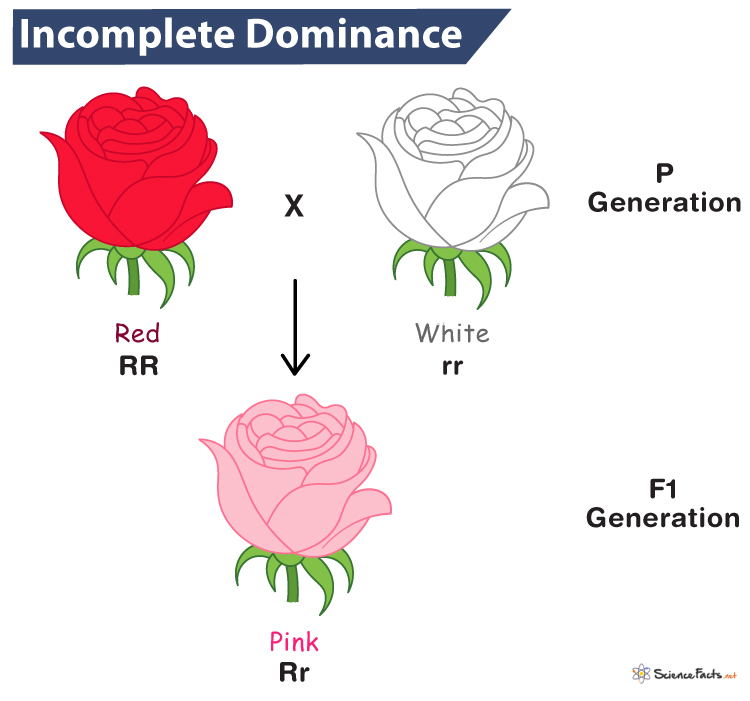 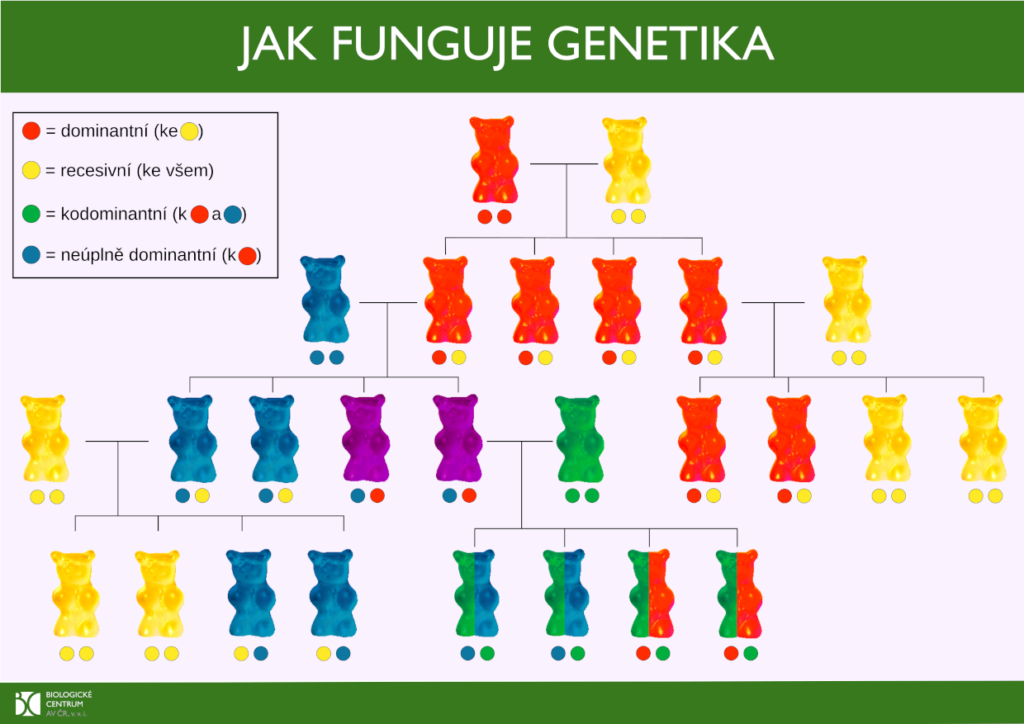 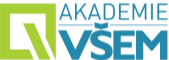 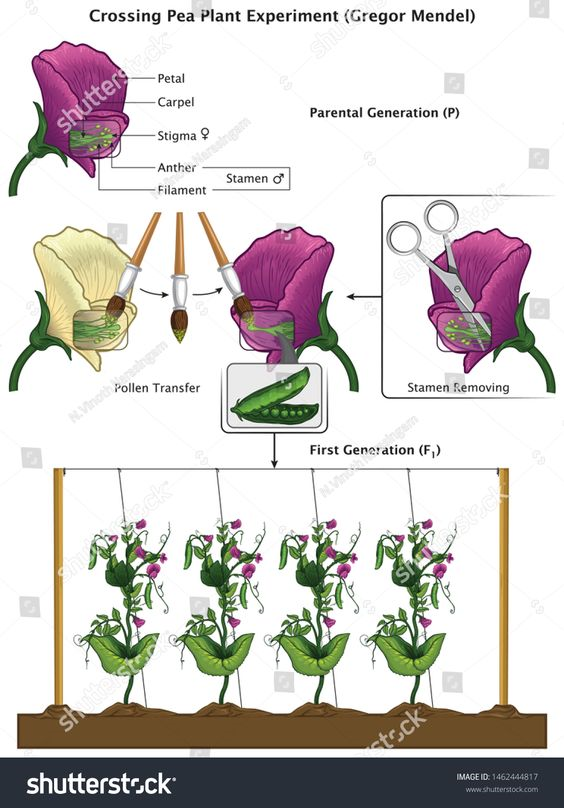 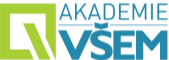 Bělokvětá a červenokvětá odrůda hrachu

Potomci jsou červenokvětí 1. filiální generace (F1)je uniformní

Potomci potomků jsou většinou červenokvětí, ale objeví se i bílá barva  bílá barva je recesivní a druhá generace potomků (F2) je nestejnorodá
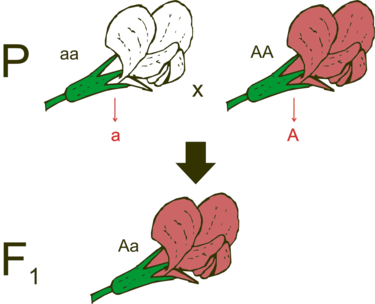 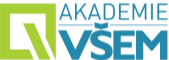 Mendelovy zákony
1. Mendelův zákon o uniformitě F1 generace 
       
      - Při křížení homozygotně dominantního rodiče (AA) s rodičem homozygotně recesivním (aa) vznikají uniformní heterozygotní potomci (genotypově i fenotypově shodní) (Aa)

K zápisu a výpočtu používáme mendelistický čtverec (kombinační)
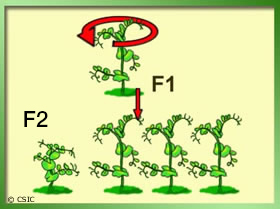 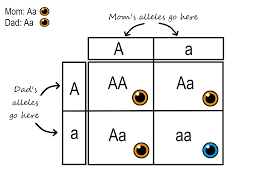 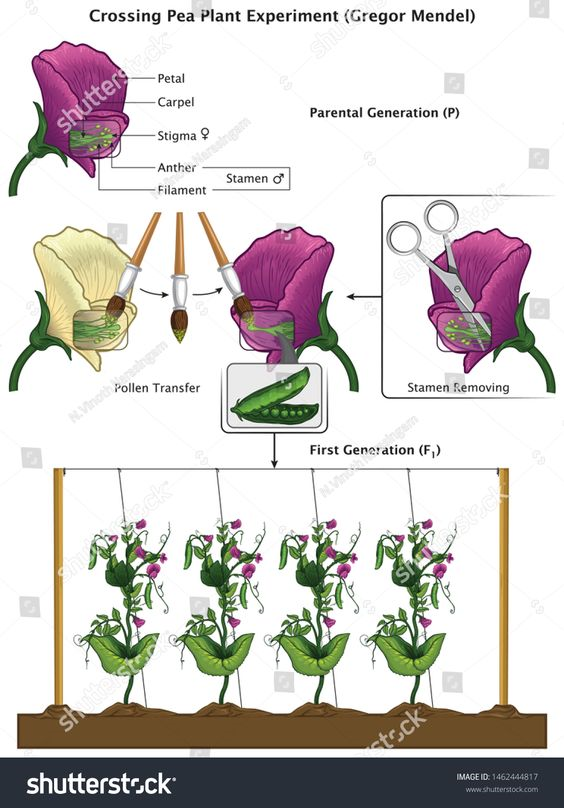 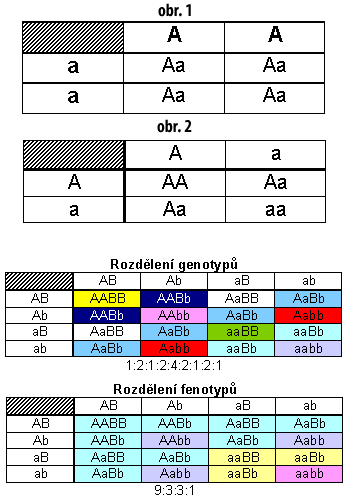 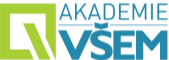 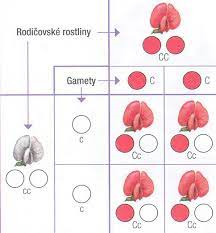 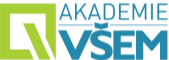 Příklady
Barva květů

    Křížením samičího červenokvětého jedince s genotypem (AA) se samčím bělokvětým jedincem (aa) vzniklo potomstvo  červenokvěté.
 Zapište Mendelův čtverec, genotyp a fenotyp potomků.
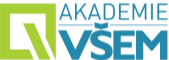 Mendelovy zákony
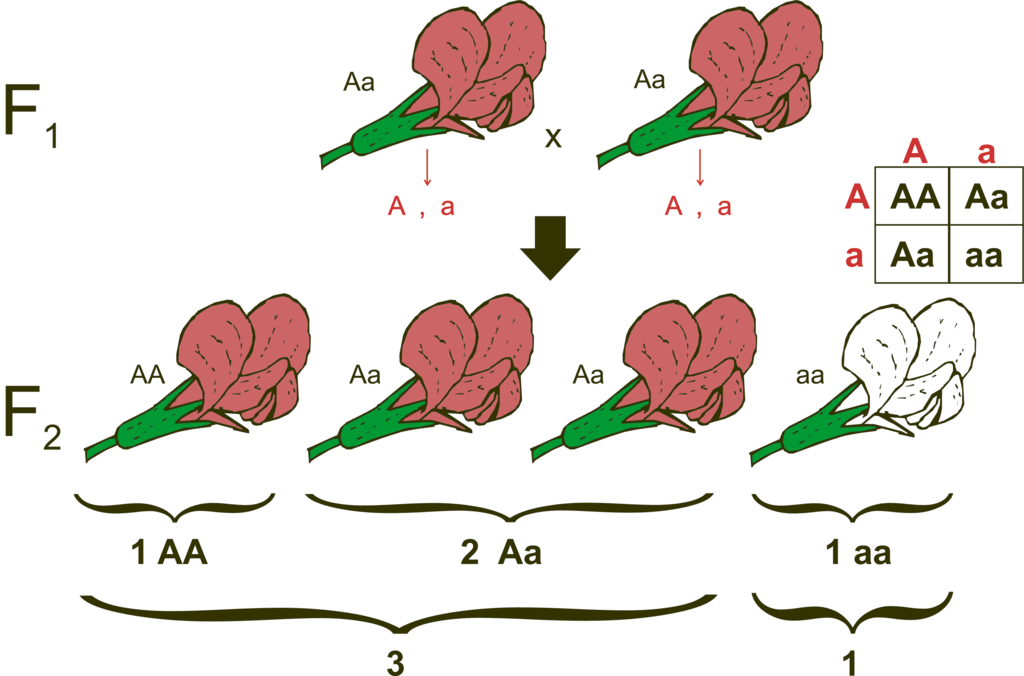 2. Mendelův zákon o segregaci  (štěpení) alel
o nestejnorodosti F2 generace
      
      - V průběhu tvorby gamet se alely od sebe oddělují (segregují), v F2 generaci dochází ke štěpení na potomky homozygotní a heterozygotní  v určitém poměru.
      - Při vzájemném křížení heterozygotů vznikají genotypově i fenotypově různorodí jedinci
      - Jejich genotypový štěpný poměr je 1:2:1 (1AA: 2Aa: 1aa)
      - Fenotypový štěpný poměr závisí na vztahu mezi alelami
              - úplná dominance: 3A:1a
              - neúplná dominance: 1A: 2Aa: 1a (fenotypové poměry se shodují s genotypovými)
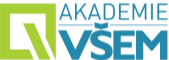 Příklady
Hrách
           Byly zkříženy čisté (homozygotní) linie hrachu, jedna s kulatými semeny a druhá se svraštělými semeny. Pyl z rostliny s kulatými semeny byl přenesen štětečkem na bliznu květů rostliny se svraštělými semeny. Z oplozených vajíček v semeníku se vyvinuly plody, obsahující semena F1 generace. Všechna semena jsou  kulatá. Která forma je dominantní? Jaký bude genotyp potomků?
Jak by vypadali potomci této generace potomků?


Morčata
          Černé zbarvení srsti je u morčat dominantní nad hnědým. Pokud zkřížíme černosrstou homozygotní samičku s homozygotním hnědosrstým samečkem, jaké zbarvení budou mít jejich potomci v první generaci?
            Pokud bychom zkřížili potomky, jaké zbarvení se bude vyskytovat v druhé filiální generaci?
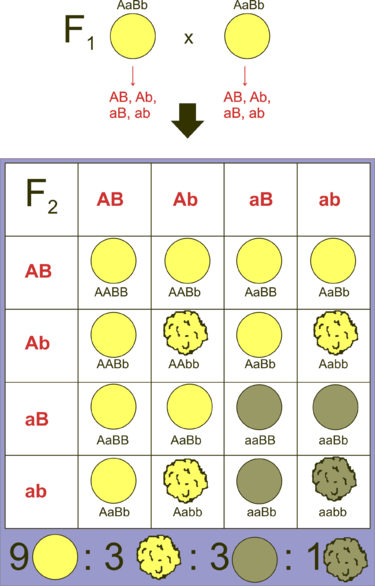 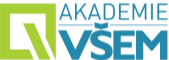 Mendelovy zákony
3. Mendelův zákon o volné (nezávislé) kombinovatelnosti alel
    
      - Při polyhybridním křížení je kombinovatelnost alel různých alelových párů volná, na sobě nezávislá
      - Sledujeme více než jeden znak současně
      - vznikají tzv. šlechtitelské novinky, jedinci s novou kombinací alel, ti pak tuto kombinaci svých alel předávají dál (jsou homozygotní v každém znaku)

    Dihybridní křížení (křížení AABB x aabb nebo AAbb x aaBB)
       - F1 generace je genotypově i fenotypově shodná s genotypem AaBb a odpovídajícím fenotypem
       - genotypový štěpný poměr: 1AABB : 2AABb : 1AAbb : 4AaBb : 2Aabb: 1aaBB: 2aaBb : 1aabb
       - fenotypový štěpný poměr (úplná dominance): 9AB : 3Ab: 3aB : 1ab
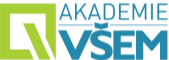 Příklady
Rodičovská generace je tvořena jedinci, kteří jsou homozygotní v obou znacích. Jedna z rostlin je dominantní homozygot s kulatými žlutými semeny, druhá je recesivní homozygot, která má semena svraštělá a zelená.
       - Jak bude vypadat první generace jejich potomků?
       - Jaký bude mít genotyp?
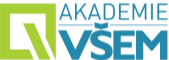 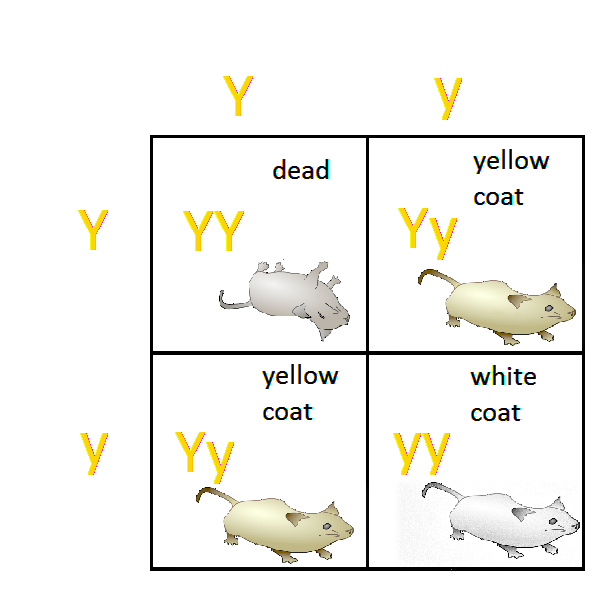 Genová letalita
Genová letalita = některá z alel má letální (smrtící) efekt
Zygoty s letální kombinací se neobjeví v potomstvu, změní se fenotypové štěpné poměry
Úplná (100%) / neúplná letalita 


Úplná recesivní letalita
      - letální alela je recesivní, letální je pouze homozygotně recesivní genotyp (aa)
      - fenotypový štěpný poměr je 1:2

Úplná dominantní letalita
       - letální alela je dominantní, k letalitě dochází v případě homozygotně dominantního i heterozygotního genotypu
       - nepřenosná do dalších generací, přežijí pouze aa potomci

Neúplná letalita (snížená vitalita)
      - umírá jen určité procento jedinců postižených letálním genotypem
      - míra latence se udává v procentech nebo poměru
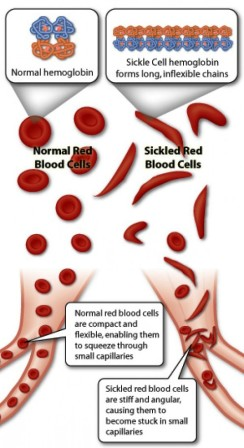 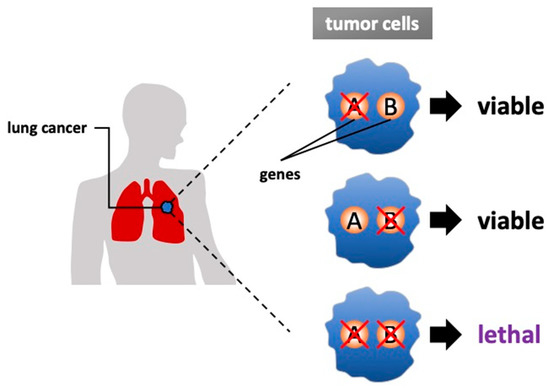 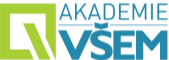 Zdroje
KOČÁREK, Eduard. Genetika: obecná genetika a cytogenetika, molekulární biologie, biotechnologie, genomika. Praha: Scientia, 2004. Biologie pro gymnázia. ISBN 80-7183-326-6.
J. Pavlík, Základy biologie, Ledeč nad Sázavou, 2012
ŘEHOUT, Václav; ČÍTEK, Jindřich; SÁKOVÁ, Lenka. 2000. Genetika: (úvod do studia genetiky). I. České Budějovice: Jihočeská univerzita, Zemědělská fakulta. ISBN 80-7040-405-1.
https://www.pylovasluzba.cz/dbpic/pyl_vcela-f600_280
https://upload.wikimedia.org/wikipedia/commons/thumb/a/a4/Misc_pollen.jpg/260px-Misc_pollen.jpg
https://upload.wikimedia.org/wikipedia/commons/a/ab/Gregor_Mendel_with_cross.jpg
https://www.wikiskripta.eu/images/c/c4/Mendel_sedm_znaku_cs.png
https://www.stovkomat.cz/jobpics_f/03/26/74/32674/32674-1.jpg
https://encrypted-tbn0.gstatic.com/images?q=tbn:ANd9GcSG-SPx-1ztB-KvYp4DKt4jNZRXkrfaaS591RwRGxjpWmB6pEgtD1FtUgfPzDrb6hyTumY&usqp=CAU
https://sites.google.com/site/averymacleodmccartyexperiment/_/rsrc/1360007805932/home/science.jpg
https://upload.wikimedia.org/wikipedia/en/e/e9/Rosalind_Franklin_%281920-1958%29.jpg
https://zahradaweb.cz/wp-content/uploads/2022/07/Genetika_RESENI_web-1024x724.png
http://user.mendelu.cz/urban/vsg1/mendel/images/inter/neupl_dom.gif
https://museovirtual.csic.es/salas/mendel/img/27.jpg
https://i.pinimg.com/564x/10/d5/80/10d58072921ccd1f729cd4179efba217.jpg
https://citaty.net/media/authors/charles-darwin.jpg
https://upload.wikimedia.org/wikipedia/commons/5/51/Marie_Curie_%281900%29.jpg
https://upload.wikimedia.org/wikipedia/commons/8/8f/Thomas_Hunt_Morgan.jpg
https://encrypted-tbn0.gstatic.com/images?q=tbn:ANd9GcTeqYjutJ-IsX5C4UuNNkjO37KsuQG_8W0clnMyflZnZqLGE_7m_hcDSie7a0y4d1DO2Gs&usqp=CAU
https://upload.wikimedia.org/wikipedia/commons/thumb/c/c9/1Mendl.png/300px-1Mendl.png
https://biologydictionary.net/wp-content/uploads/2016/12/Allele-Frequency.jpg
https://images.squarespace-cdn.com/content/v1/5c5aed8434c4e20e953d6011/9252d3d6-2ed4-4763-89a4-b723b7fea835/Genotypes.jpeg
https://www.sciencefacts.net/wp-content/uploads/2022/10/Codominance.jpg
https://www.sciencefacts.net/wp-content/uploads/2022/10/Incomplete-Dominance.jpg
https://useruploads.socratic.org/ujgBAj0sQ9yIljC5o8cd_MendelsPeas2.jpg
https://upload.wikimedia.org/wikipedia/commons/thumb/b/bd/Mendel_3b_miguelferig.png/250px-Mendel_3b_miguelferig.png
https://i.ytimg.com/vi/3f_eisNPpnc/maxresdefault.jpg
http://humanbiology.pressbooks.tru.ca/wp-content/uploads/sites/6/2019/06/Punnett-square.png
http://tourism.cz/fotky/obr.php?name=genetika.gif&id=59751&width=570
https://upload.wikimedia.org/wikipedia/commons/4/42/File-Lethal_alleles_punnett_square_colored.png
https://3.bp.blogspot.com/-PAuvVk2mEwo/ULw4InB1mxI/AAAAAAAACUc/AzAFaBCuHCI/s640/sickle+cell+anemia.jpg
https://pub.mdpi-res.com/medicines/medicines-06-00038/article_deploy/html/images/medicines-06-00038-g001.png?1571215942
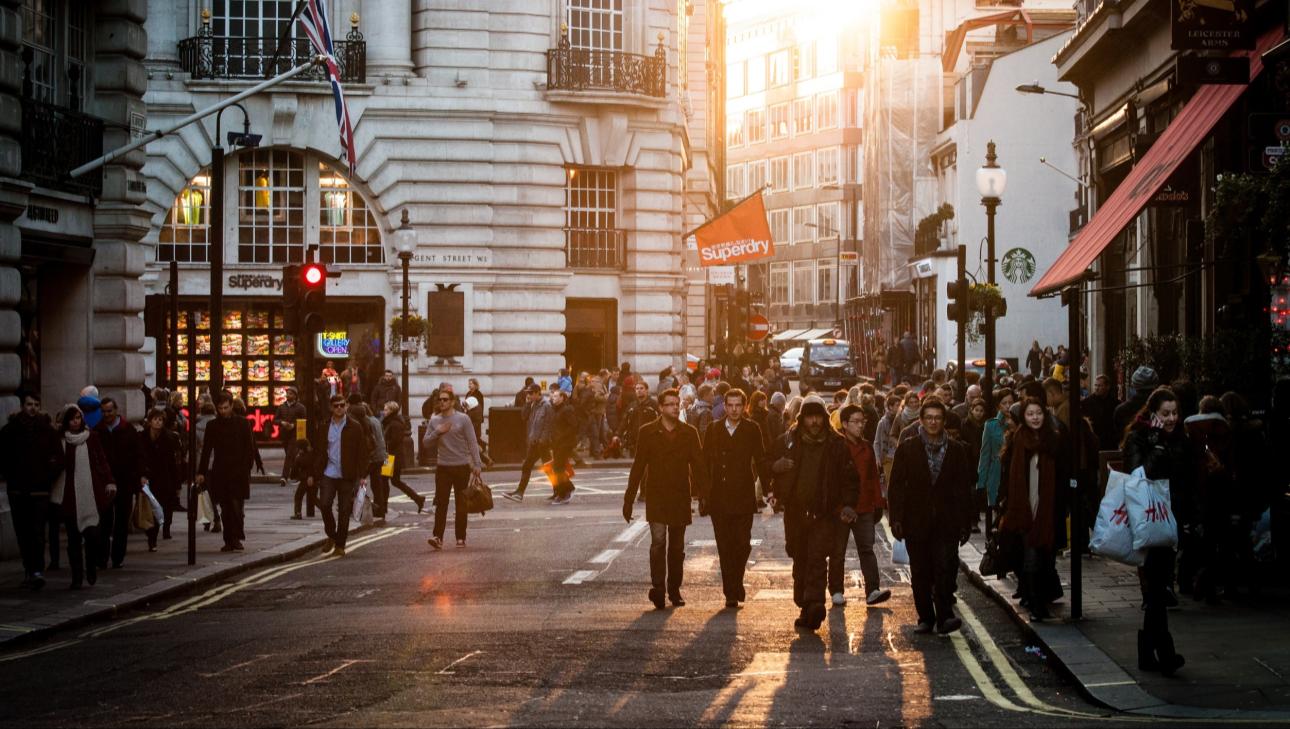 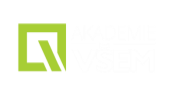 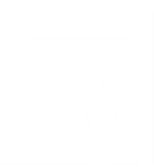 DĚKUJI ZA POZORNOST